FORUM DE L’ORIENTATION ET DE L’INSERTION
AVEC LES ELEVES DES CLASSES DE TERMINALE DU LYCEE RAYMOND NERIS
La matinée a commencé par le présentation des différents intervenants par Mme Voitier-Mongis proviseure adjoint du lycée Raymond Néris. Les objectifs du forum ont été également énoncés. A l’issue de cette intervention, les élèves accompagnés de leurs professeurs se sont rendus dans les salles dédiées afin de rencontrer chaque intervenant.
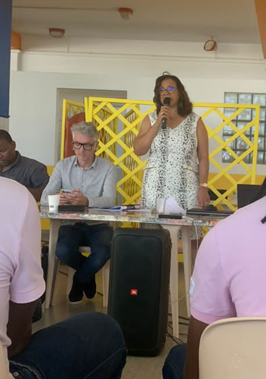 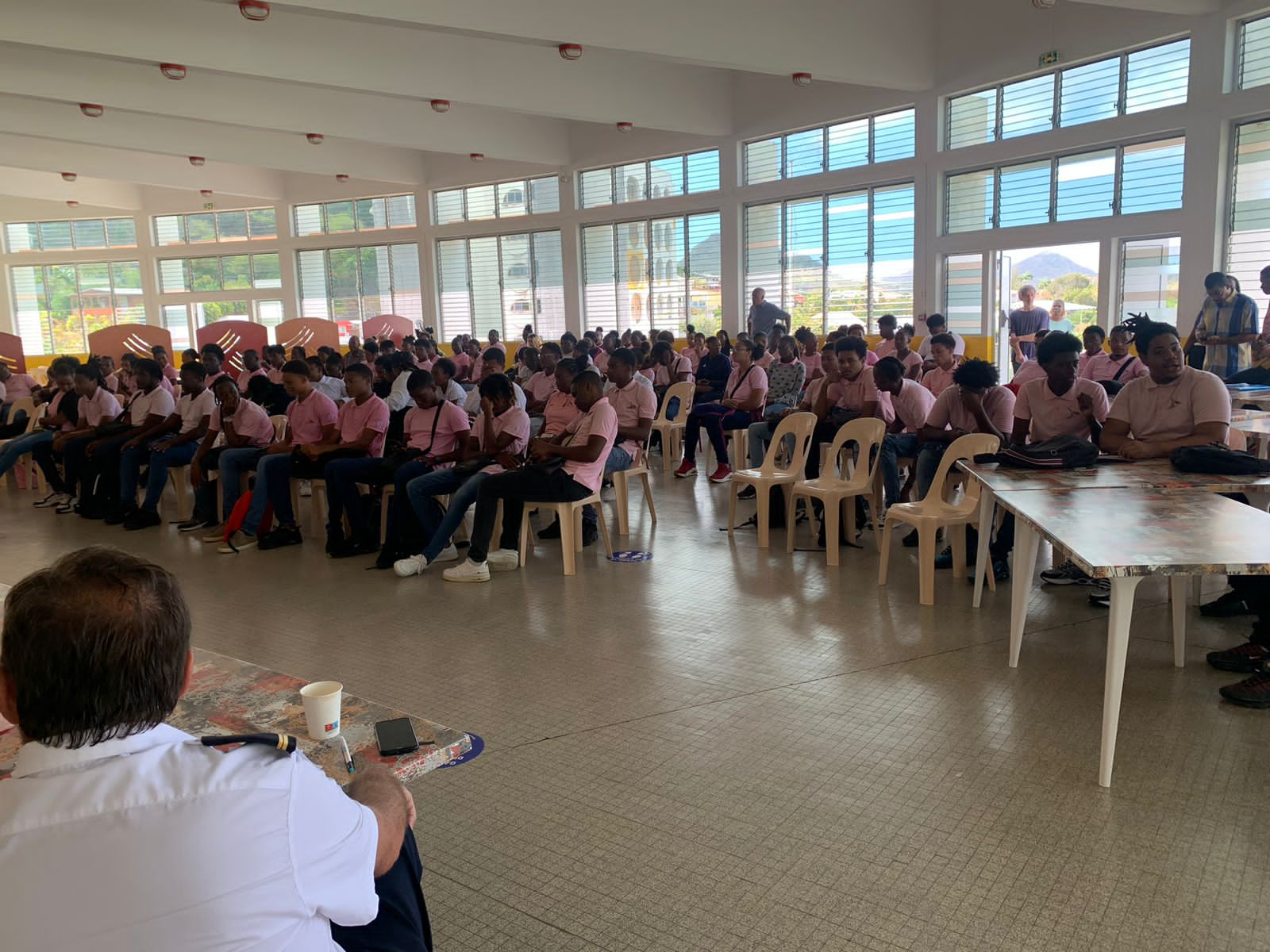 Les Intervenants:
				 Le Pôle emploi Mr RENE
 				 La Mission locale Mme POULIN, Mr  BESSARD
				 Le RSMA Mr  accompagné d’une jeune volontaire
				 Les 3 Armées
				 Le ICEA Mr DURAND


Les Objectifs: 

Mieux préparer son avenir professionnel.
Être sensibilisé, se renseigner sur les formations présentées.
Faciliter son insertion professionnelle et améliorer son savoir être par des échanges.
Accroitre sa motivation 
Découvrir et appréhender le quotidien des jeunes volontaires.
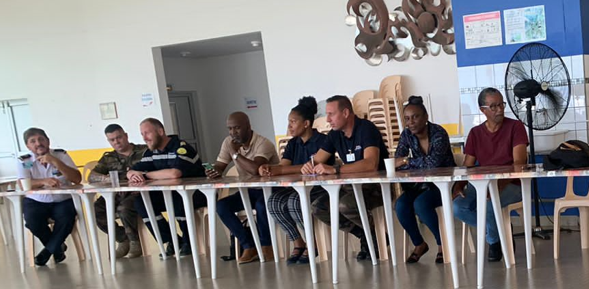 LE PÔLE EMPLOI et MISSION LOCALE
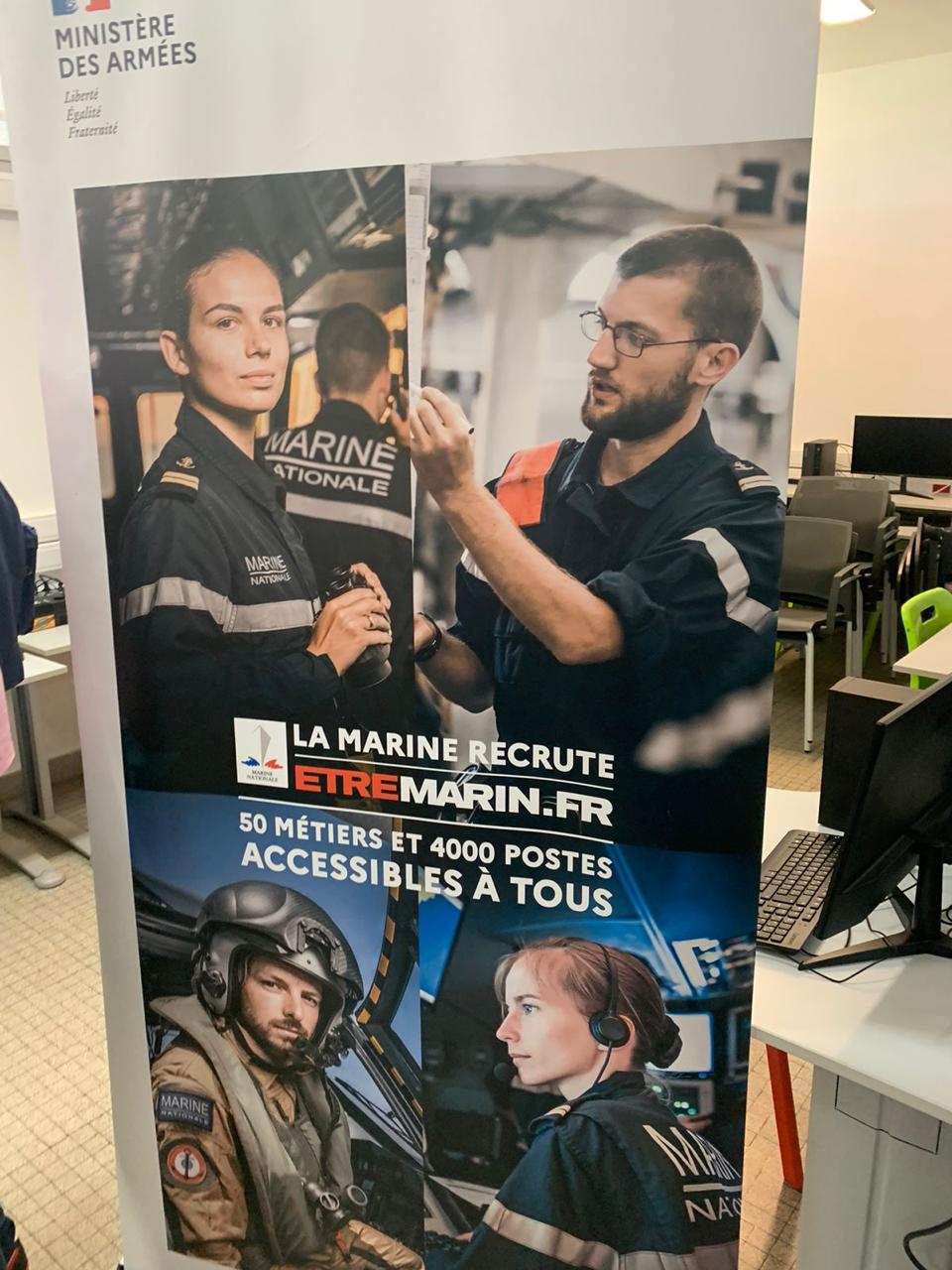 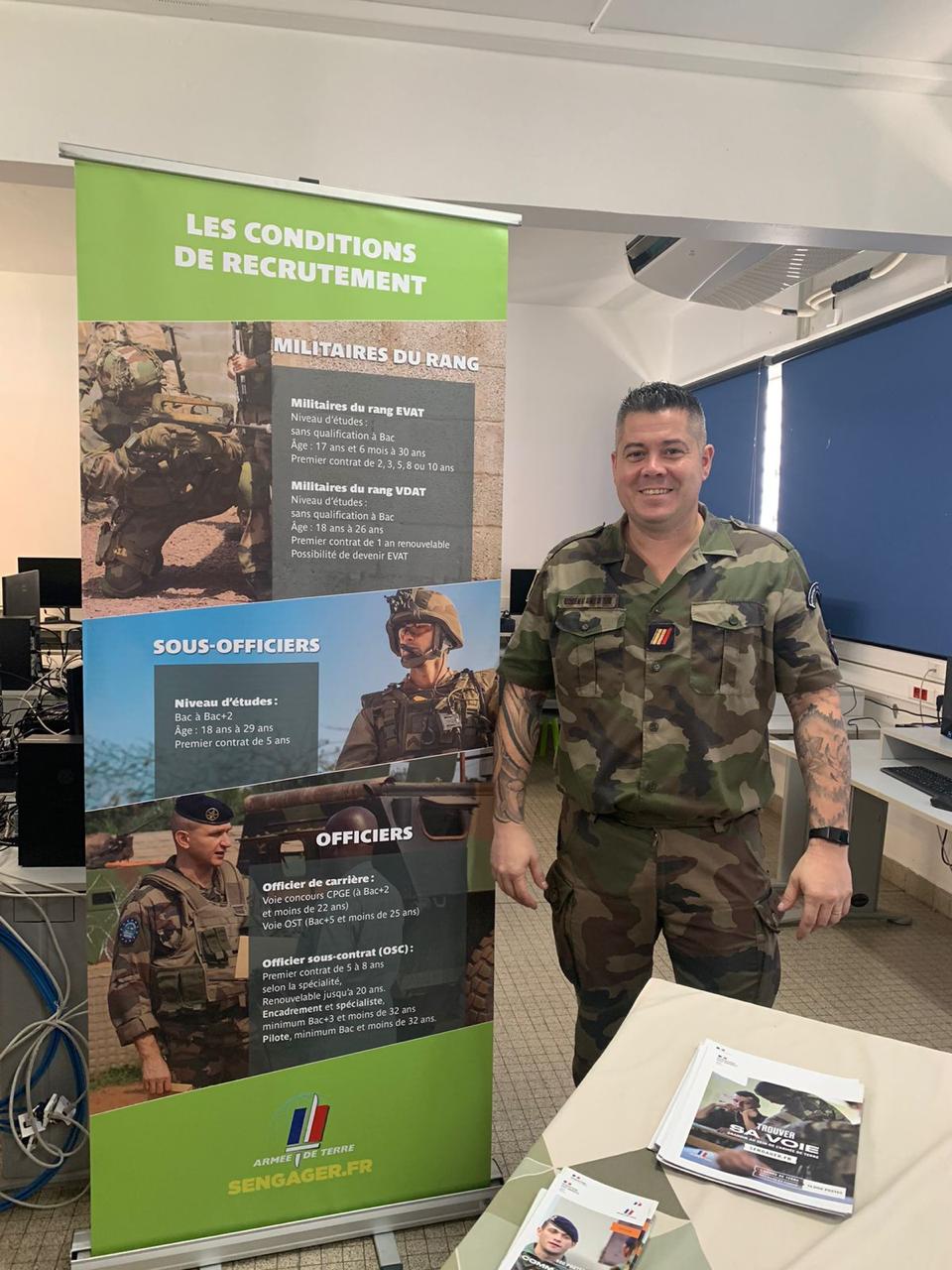 LES TROIS ARMEES
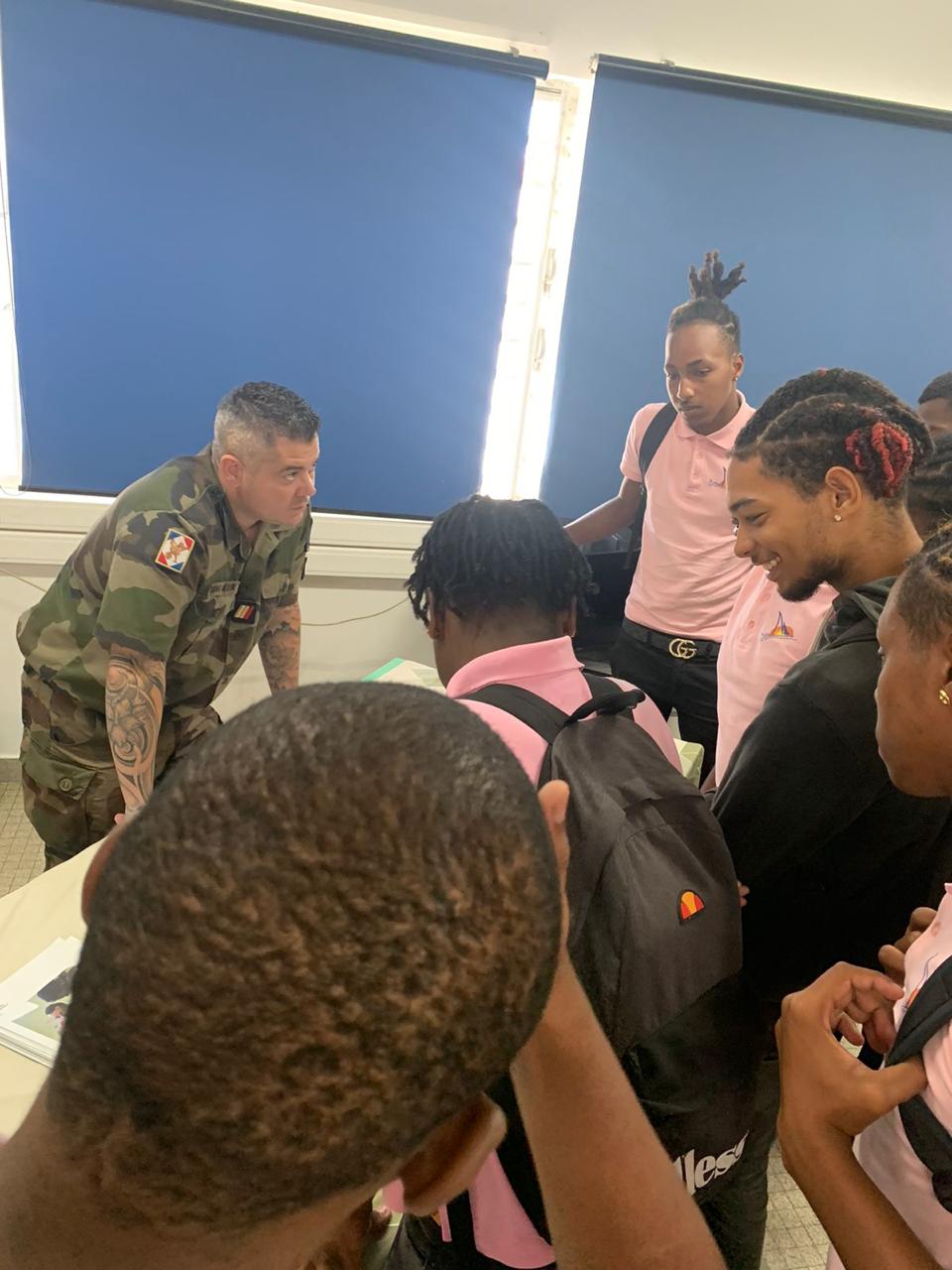 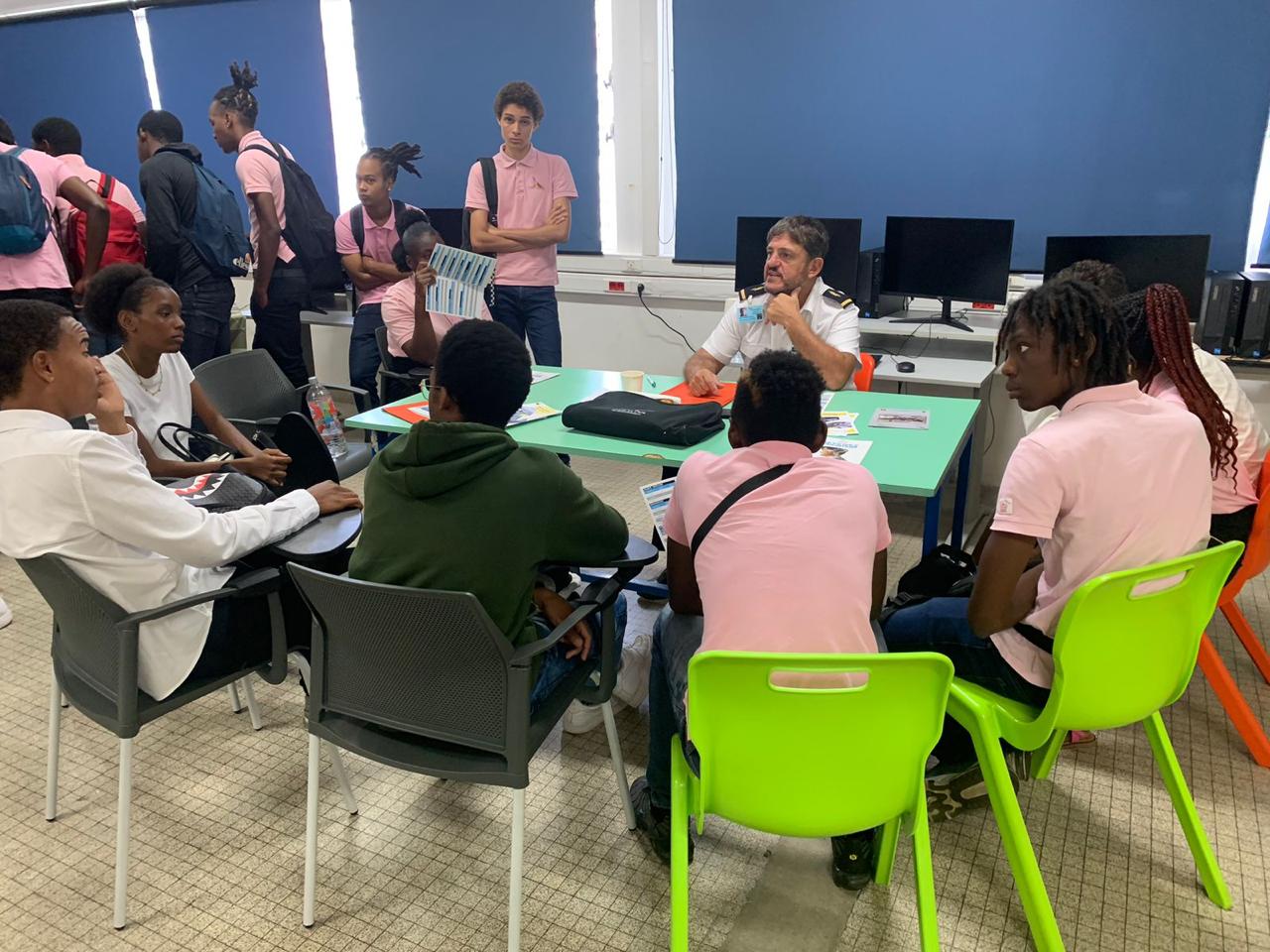 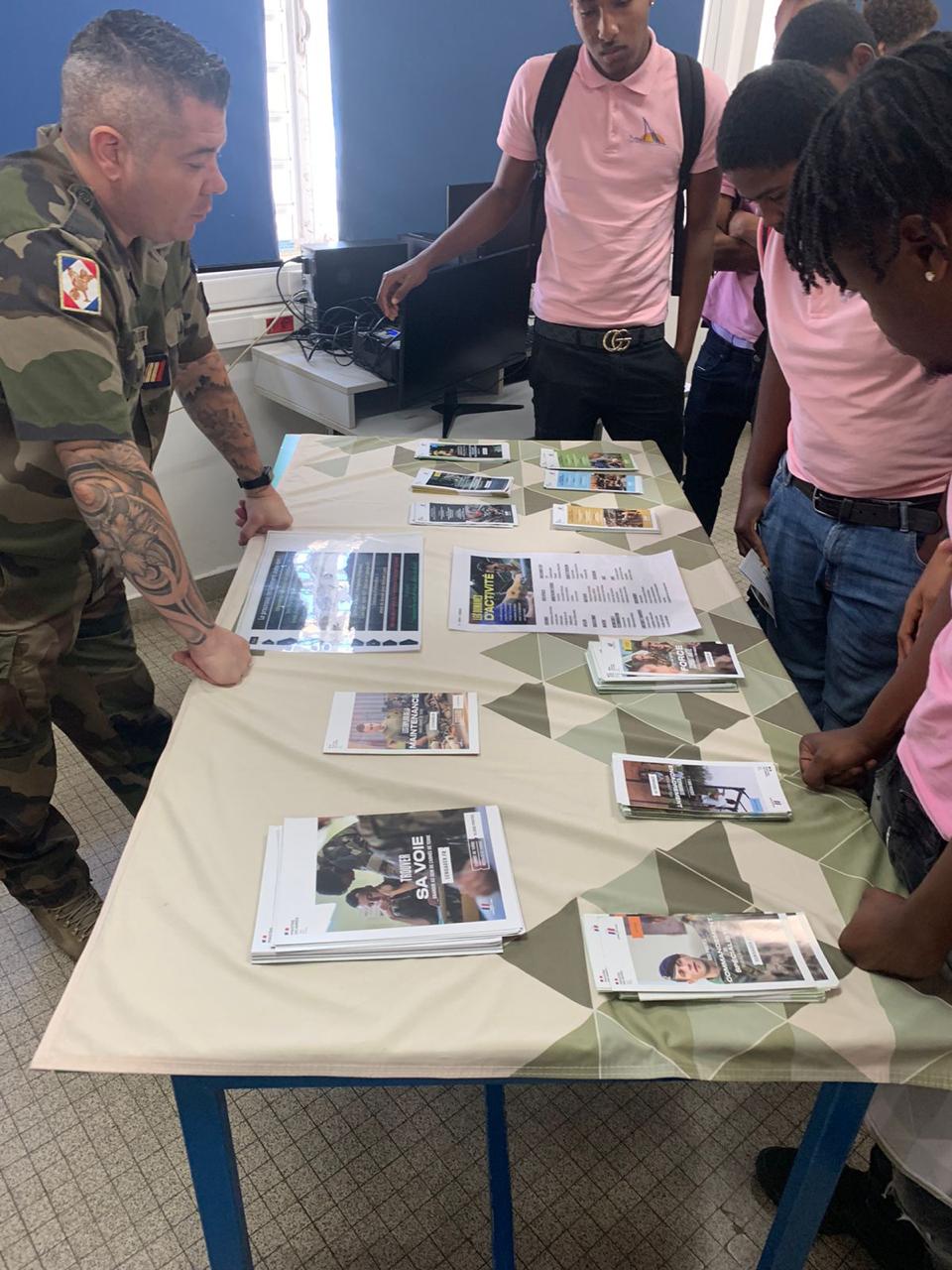 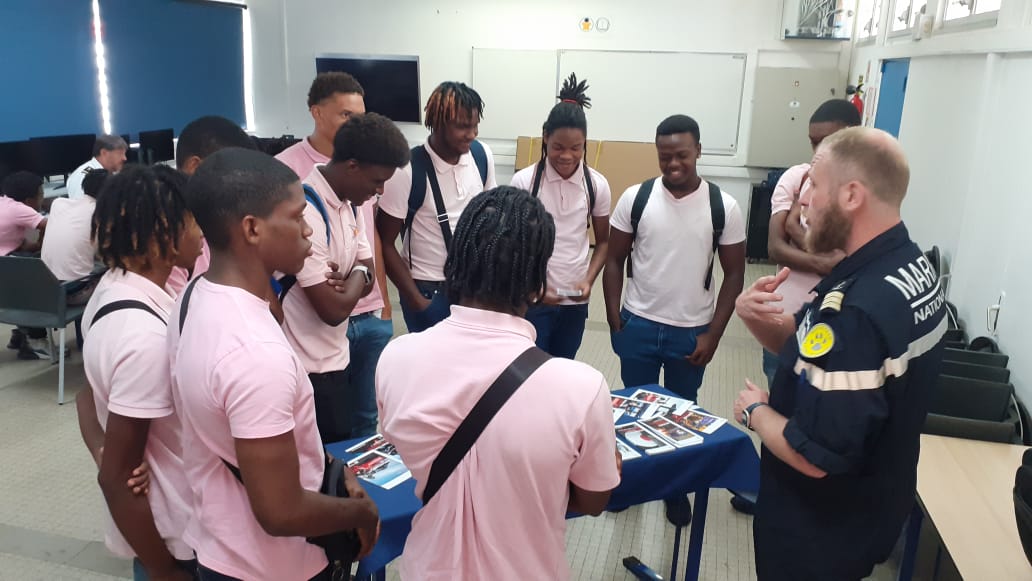 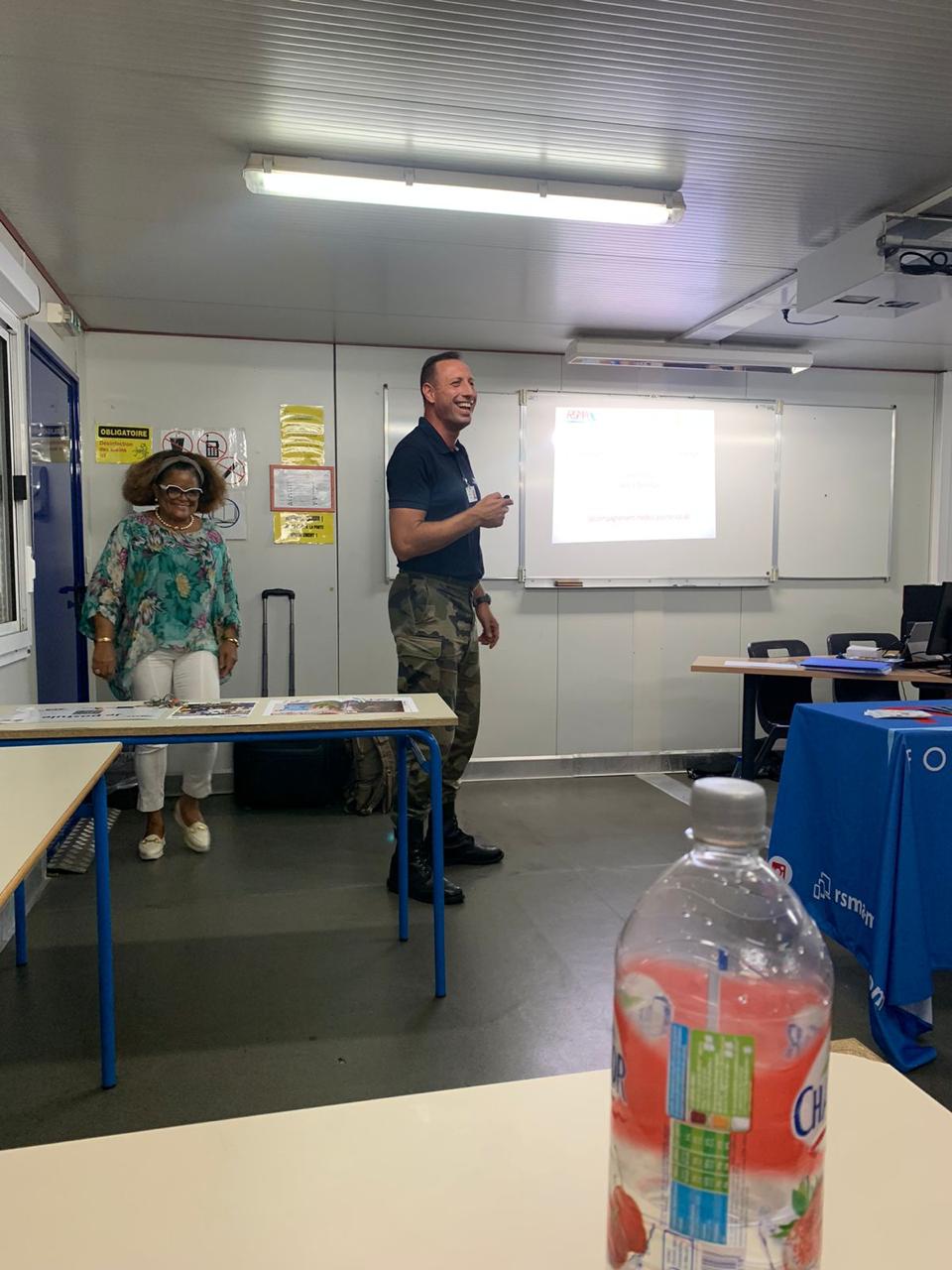 RSMA
ICEA
Hommage à Nathanaël PEROU et Ismaël HEJOAKA
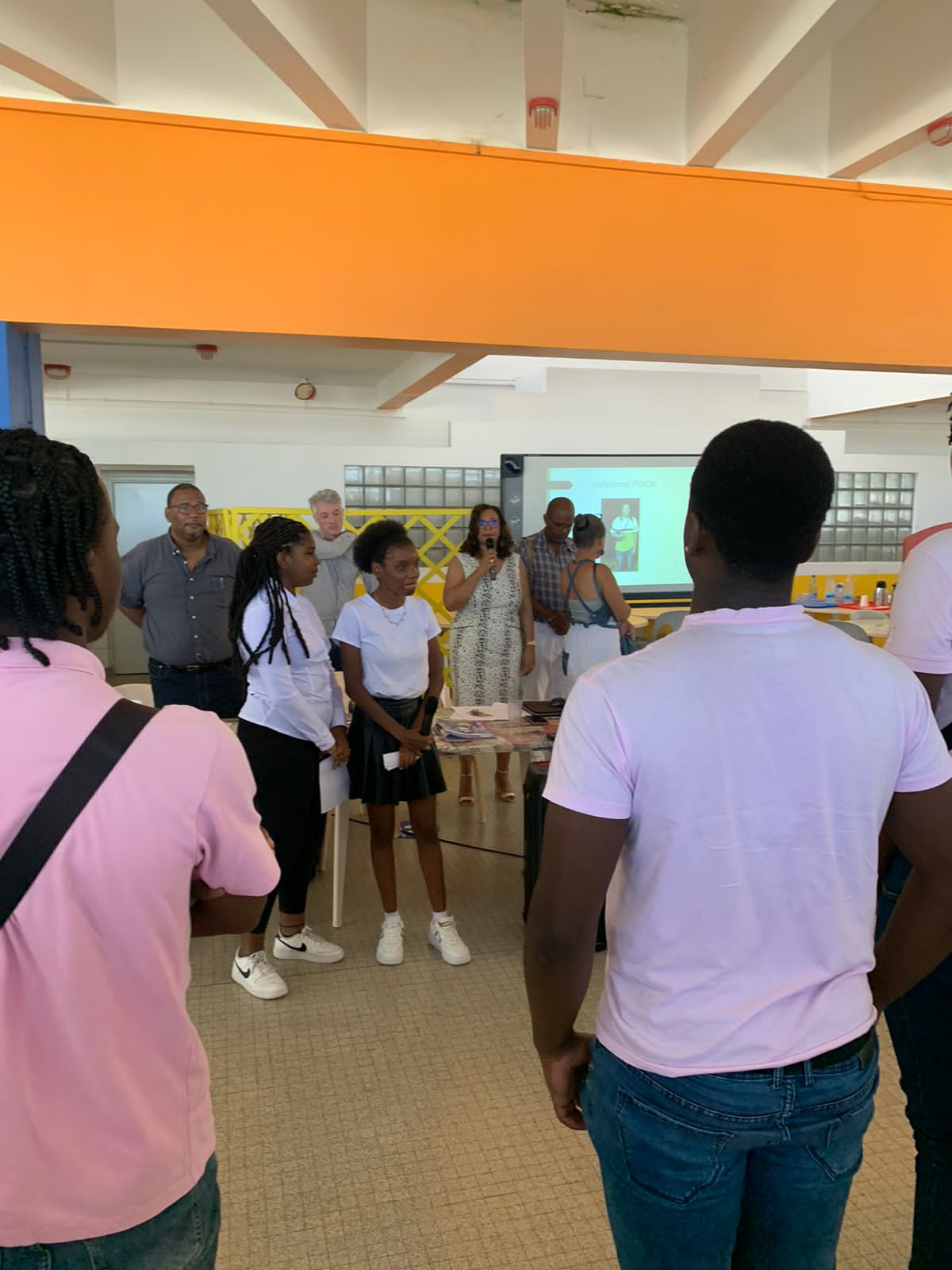 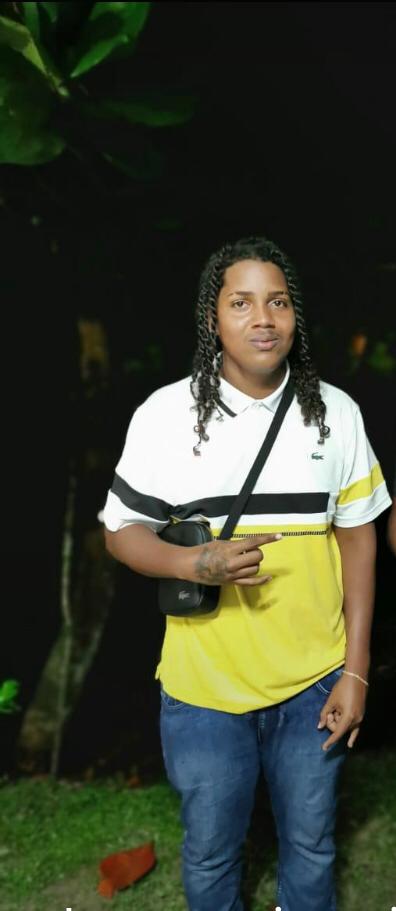 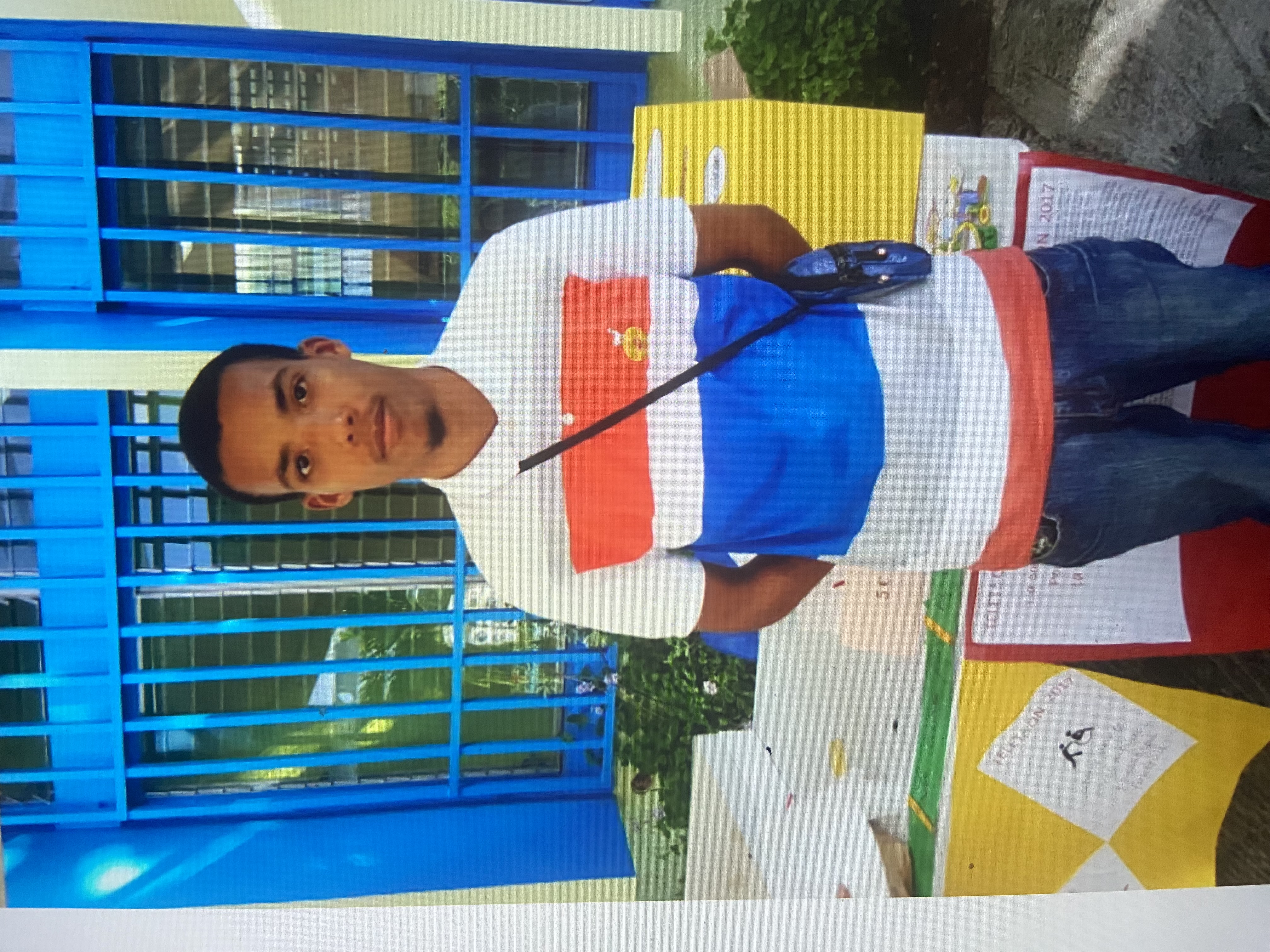 Nathanaël PEROU
Ismaël HEJOAKA